(National Council Against Trafficking in Persons – CNCTP
El Salvador)
BACKGROUND OF CNCTP
2000: Signing and subsequent ratification of the United Nations Protocol to Prevent, Suppress and Punish Trafficking in Persons, especially Women and Children, also known as the “Palermo Protocol”. 

2004: Reform of the Criminal Code, incorporating Article 367-B, Trafficking in Persons, and Article 367-C, Aggravated Trafficking in Persons. 

2004: Establishment of the Police Office and Prosecutor’s Office for investigation of trafficking in persons. Today, Specialized Units exist, in accordance with the Special Law against Trafficking in Persons. 

2005: Establishment of the National Committee against Trafficking in Persons, to prevent and combat the crime and provide assistance to victims. In 2011, the committee is replaced by the National Council against Trafficking in Persons, chaired by the Minister of Justice and Public Security and composed of the heads of various State institutions, including MISAL, MINED, MRREE, SIS, ISDEMU, FGR.
BACKGROUND OF CNCTP
2011: The committee is replaced by the National Council against Trafficking in Persons, chaired by the Minister of Justice and Public Security and composed of the heads of various State institutions, including MISAL, MINED, MRREE, SIS, ISDEMU, FGR. 

2012: Implements actions through the National Technical Committee, composed of all State institutions, the National Policy Against Trafficking in Persons.

2013: A bill for a Special Law Against Trafficking in Persons is submitted to the Assembly, and the law is passed in 2014. 

2014: The Special Law Against Trafficking in Persons is passed.
SPECIAL LAW AGAINST TRAFFICKING IN PERSONS:A PROTECTED LEGAL ASSET
Humanity
Special law against trafficking in persons of el Salvador
Trafficking in Persons, Article 54. A person who delivers, captures, transports, transfers, receives or shelters persons within or outside national territory or facilitates, promotes or favours carrying out or enables others to carry out any activity of human exploitation, as defined in Article 3 of this Law, shall be sentenced to 10-14 years imprisonment.
Elements of the criminal type
12 Modes of human exploitation
AGGRAVATING CIRCUMSTANCES, ARTICLE 55, SPECIAL LAW AGAINST TRAFFICKING IN PERSONS (LECTP)
Criminal provisions
STRUCTURE OF LECTP
Special law against trafficking in persons
National Policy against Trafficking in Persons


National Plan of Action
PROTECTION OF VICTIMS
Specialized Units at FGR and PNC
Specialized shelters and assistance centres
Long-term assistance actions
Immediate Response Teams
Social reintegration programmes
Working groups
Immediate assistance actions
A fund for assistance to victims
Social reintegration programmes
Confidentiality of information
Effective access to justice
Punishment does not prescribe, Article 63.
REGIONAL COALITION AGAINST TRAFFICKING IN PERSONS AND MIGRANT SMUGGLING
Assistance
Cooperation
A comprehensive approach to migrant smuggling and trafficking
Prevention
Combating
SECURITY OF MIGRANTS
punishment
LAW ENFORCEMENT
Establishment of CNCTP and the Technical Committee
Specialized actions for dissemination of information about the law, with relevant officers
Training and awareness-raising and prevention efforts at the national level
Establishment of Immediate Response Teams
The Ministry of Justice and Public Security has established the Executive Secretariat of the National Council Against Trafficking in Persons and the Units for Migrant Smuggling and Trafficking at DGME and PNC
A Specialized Unit against Trafficking in Persons at FGR and PNC
In the process of being developed: Regulations, a Protocol for Action and Updating of the National Policy and Plan of Action
El Salvador currently acts as the Technical Secretariat of the Regional Coalition Against Trafficking in Persons and Migrant Smuggling
Negotiating budget allocation
National data system
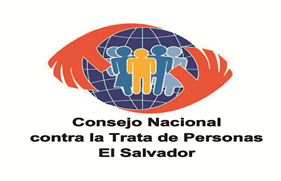 THANK YOU!
consejotrata@seguridad.gob.sv